Society for epidemiologic research annual meeting
Ecological regression in health policy evaluation: A guilt-free dessert?
Nicholas J. Seewald, Ph.D.
Assistant Professor of Biostatistics
June 13, 2025
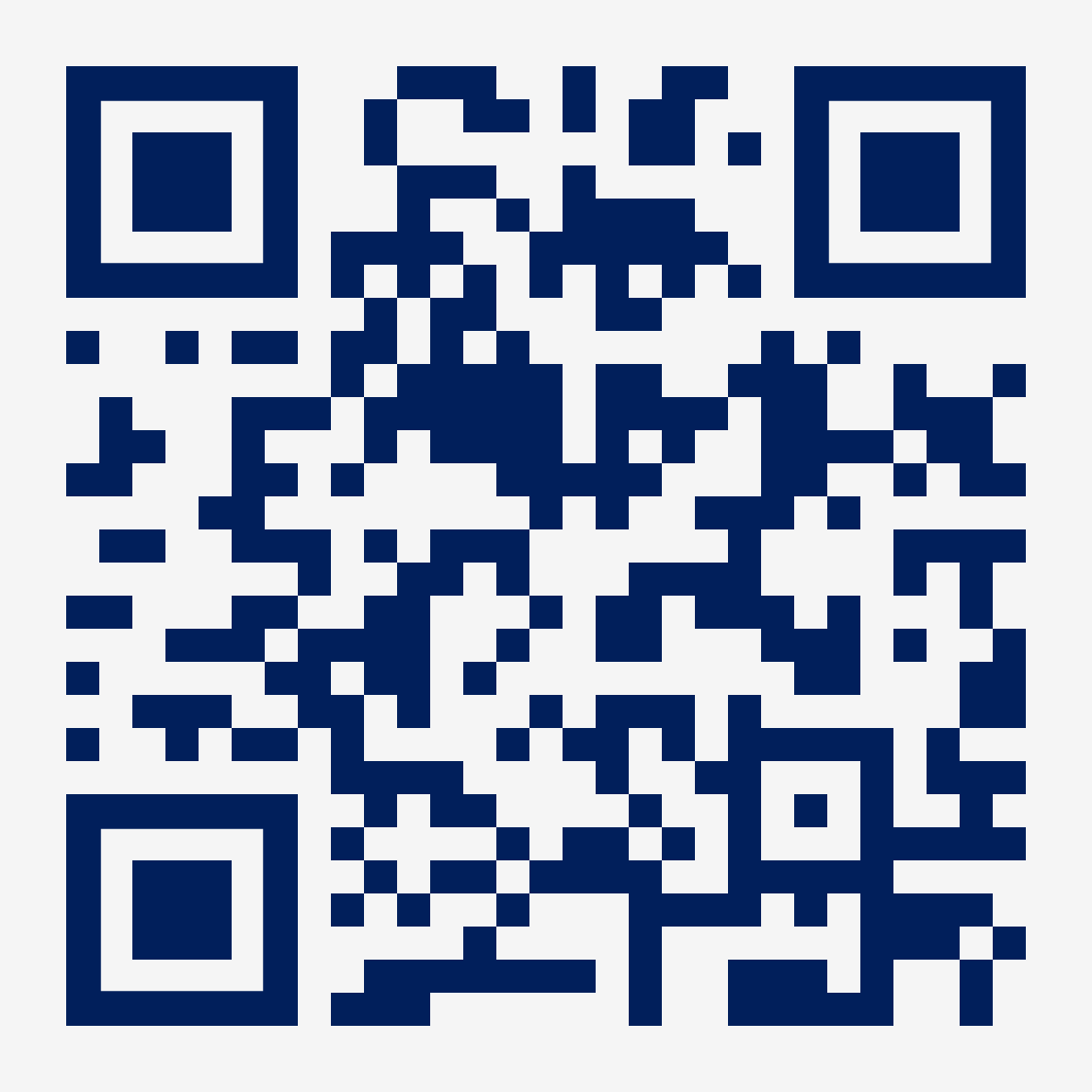 Scan for slides
Motivating Example: Medical Cannabis Laws and Opioid Prescribing in the U.S.
Cannabis is a potentially effective treatment for chronic non-cancer pain, but evidence is limited and mixed.
Patients with chronic non-cancer pain are eligible to use medical cannabis under all existing U.S. state medical cannabis laws
There is some evidence of substitution among adults with chronic non-cancer pain.

Question: What are the effects of state medical cannabis laws on receipt of opioid pain treatment among patients with chronic non-cancer pain?
McGinty EE, Tormohlen KN, Seewald NJ, et al. Effects of U.S. State Medical Cannabis Laws on Treatment of Chronic Noncancer Pain. Ann Intern Med. 2023;176(7):904-912.
2
[Speaker Notes: ADD CITES]
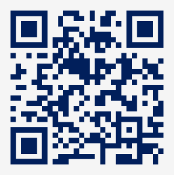 Scan for slides
Data for Health Policy Evaluation
Many health policy evaluations start with “disaggregated” individual-level data (e.g., insurance claims, EHR, etc.)
Intuitively, we like this!
Allows more choices about the population of interest
Continuous enrollment, samples with certain diagnoses, etc.
Allows outcome / covariate construction

BUT! Data becomes large, computational constraints kick in, and aren’t policies inherently cluster-level interventions?
3
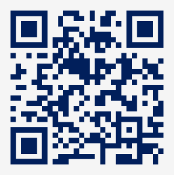 Scan for slides
Motivating Example: Medical Cannabis Laws and Opioid Prescribing in the U.S.
Data are individual-level commercial health insurance claims.
Individuals included if they have a chronic non-cancer pain diagnosis pre-law and are continuously present in data for full study period
Monthly data on diagnoses, opioid Rx, non-opioid Rx, pain procedures, etc.
7-year study periods  84 measurement occasions per person

Computation is extremely expensive. Can we aggregate to state-month without losing information?
McGinty EE, Tormohlen KN, Seewald NJ, et al. Effects of U.S. State Medical Cannabis Laws on Treatment of Chronic Noncancer Pain. Ann Intern Med. 2023;176(7):904-912.
4
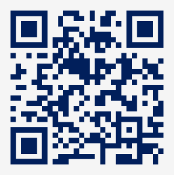 Unit-Time Aggregation
stats::aggregate(Y ∼ state + time, data, mean)
5
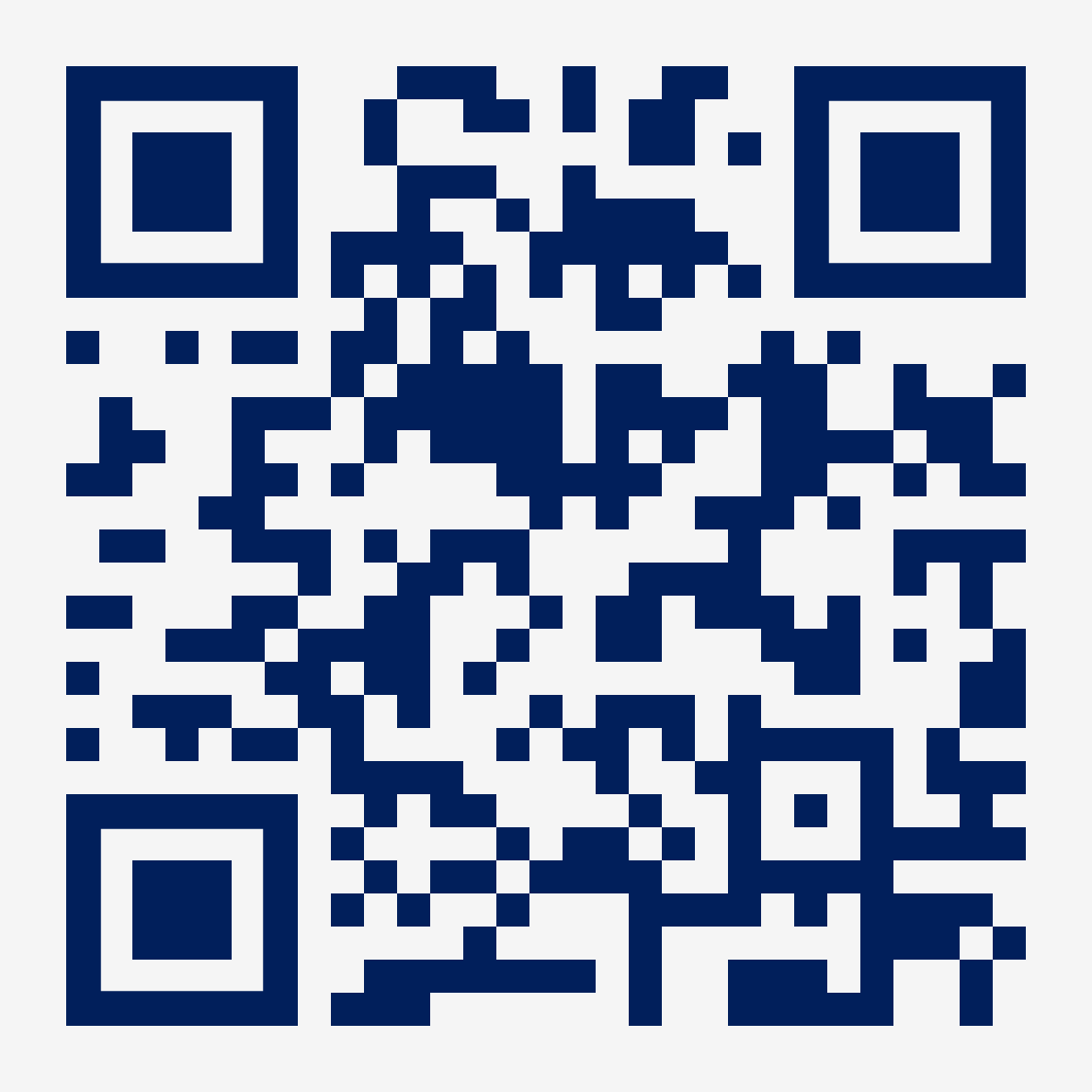 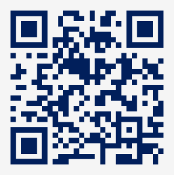 The Ecological Fallacy
Data aggregation might introduce worries about ecological bias.
I argue it should not:
Policies are inherently cluster-level
Policy scholars think about cluster-level effects
Policymakers think about cluster-level effects

So, can we just do ecological regression and be done with it?
6
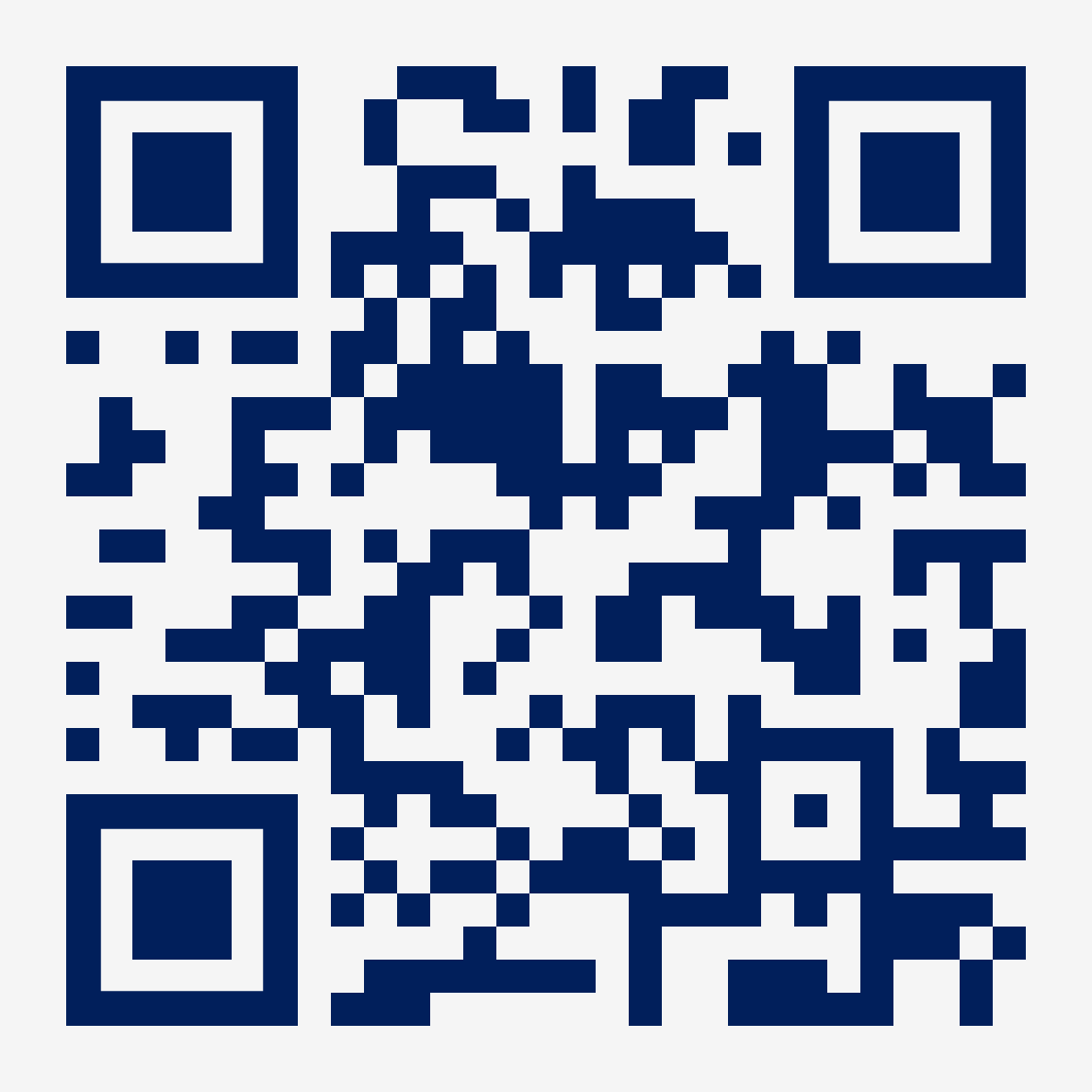 Two Big Questions
Are difference-in-difference analyses using individual-level data more statistically efficient than those using aggregate-level data?
Does individual-level data allow for better control of confounding?
7
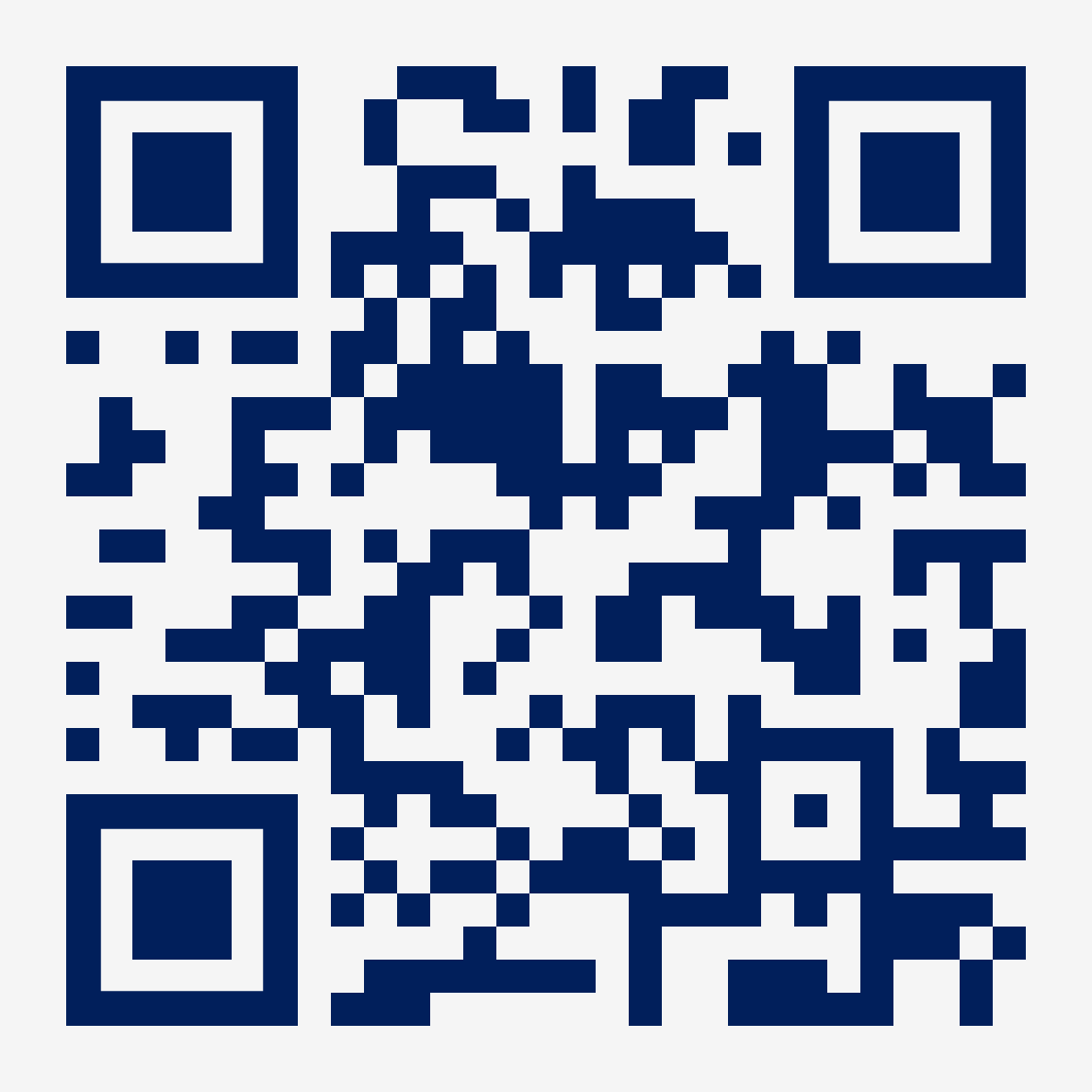 Difference-in-Differences
8
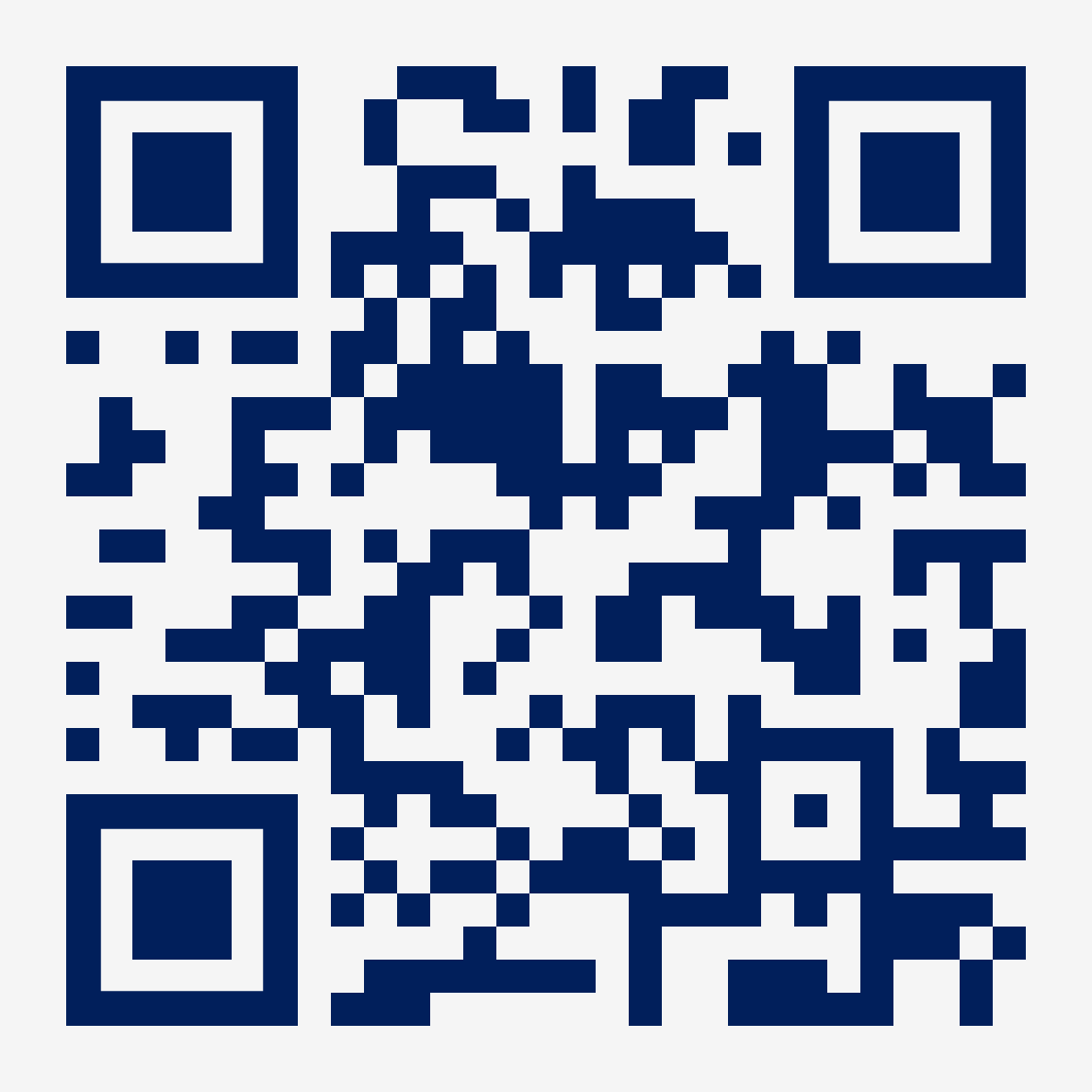 Ecological Regression?
9
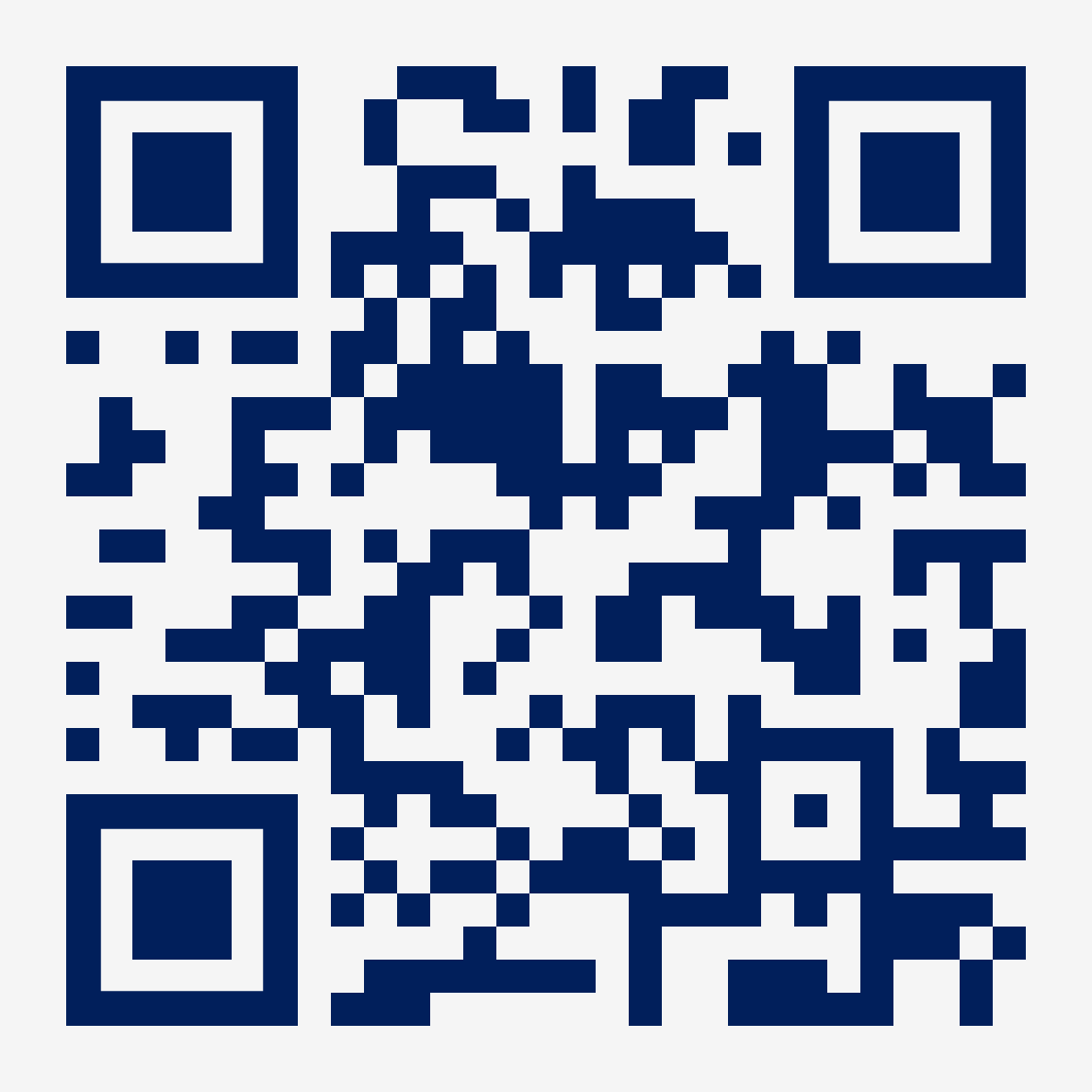 Simulation Study: Generative Model
10
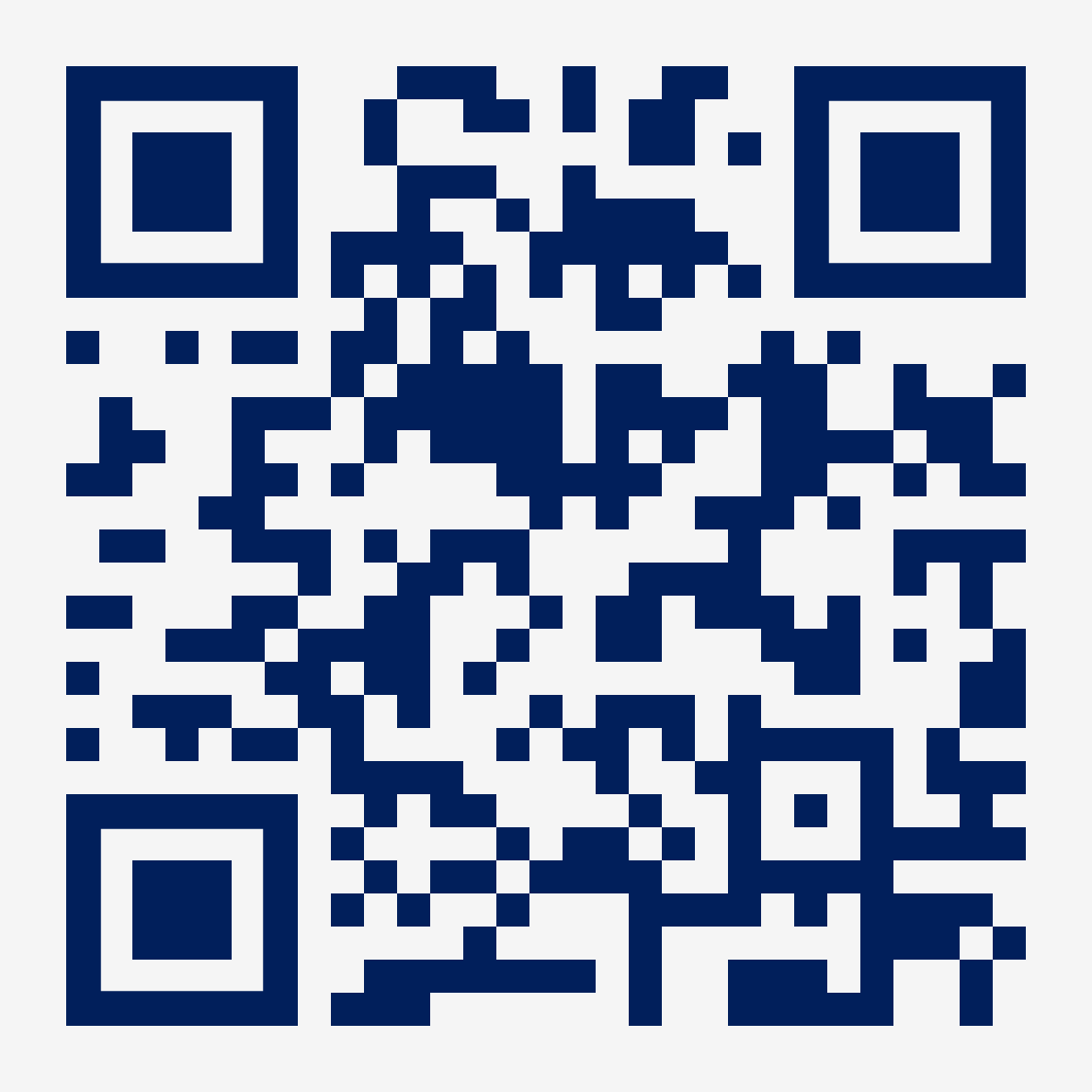 Simulation Study: Setting
Limited, but common settings:
Continuously-enrolled sample (i.e., closed cohorts)
Balanced panels
Simultaneous exposure
Similar number of treated and control states (Rokicki et al. 2018)

Analytic approaches are extremely mechanical: fit two-way fixed effects model and cluster SEs
Rokicki S, Cohen J, Fink G, Salomon JA, Landrum MB. Inference With Difference-in-Differences With a Small Number of Groups: A Review, Simulation Study, and Empirical Application Using SHARE Data. Medical Care. 2018;56(1):97-105.
11
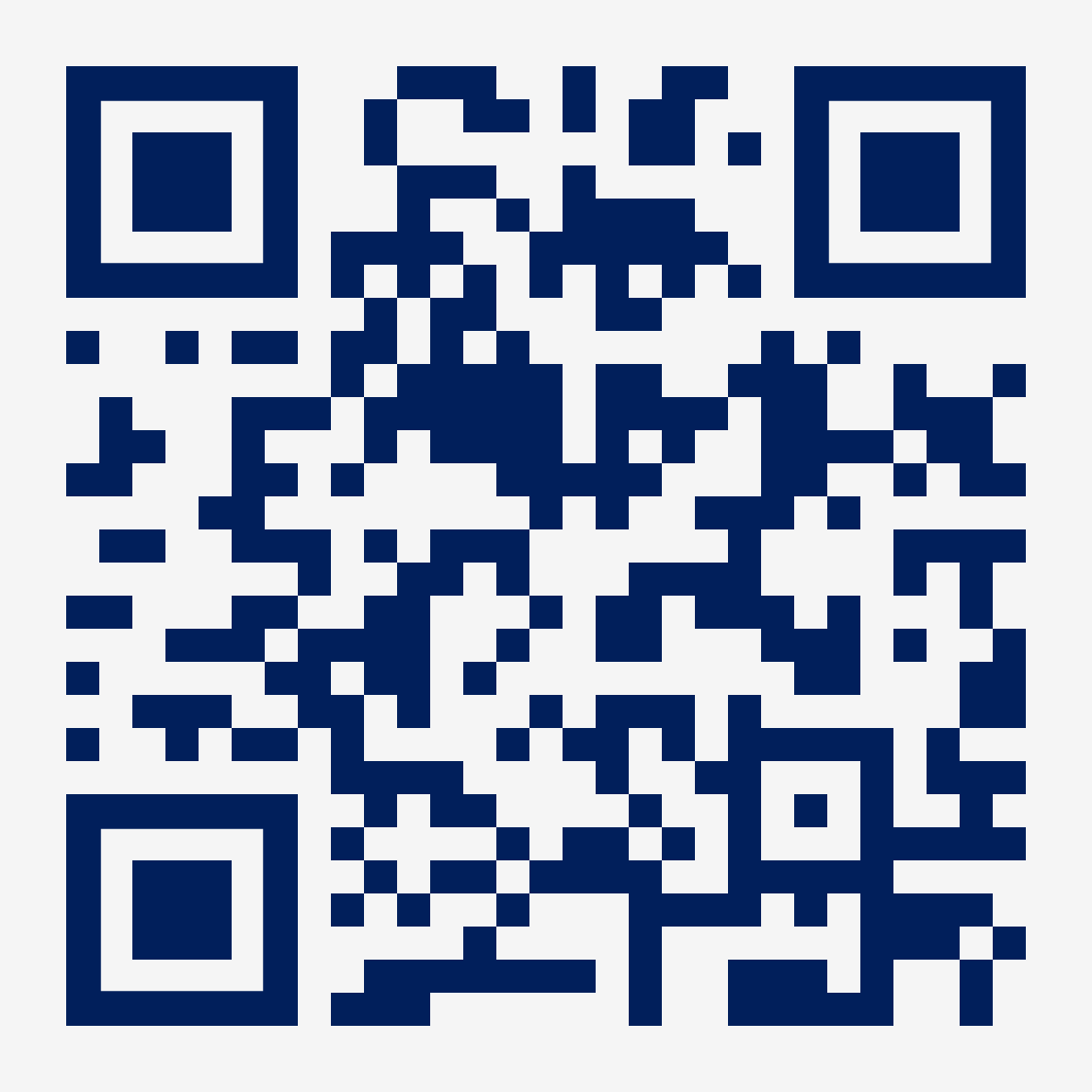 Correlation Structures
12
“Block Exchangeable” Correlation, No Covariates
Just use the aggregated data!
13
“Nested Exchangeable” Correlation, No Covariates
Individual-level analysis must correctly cluster SEs.
14
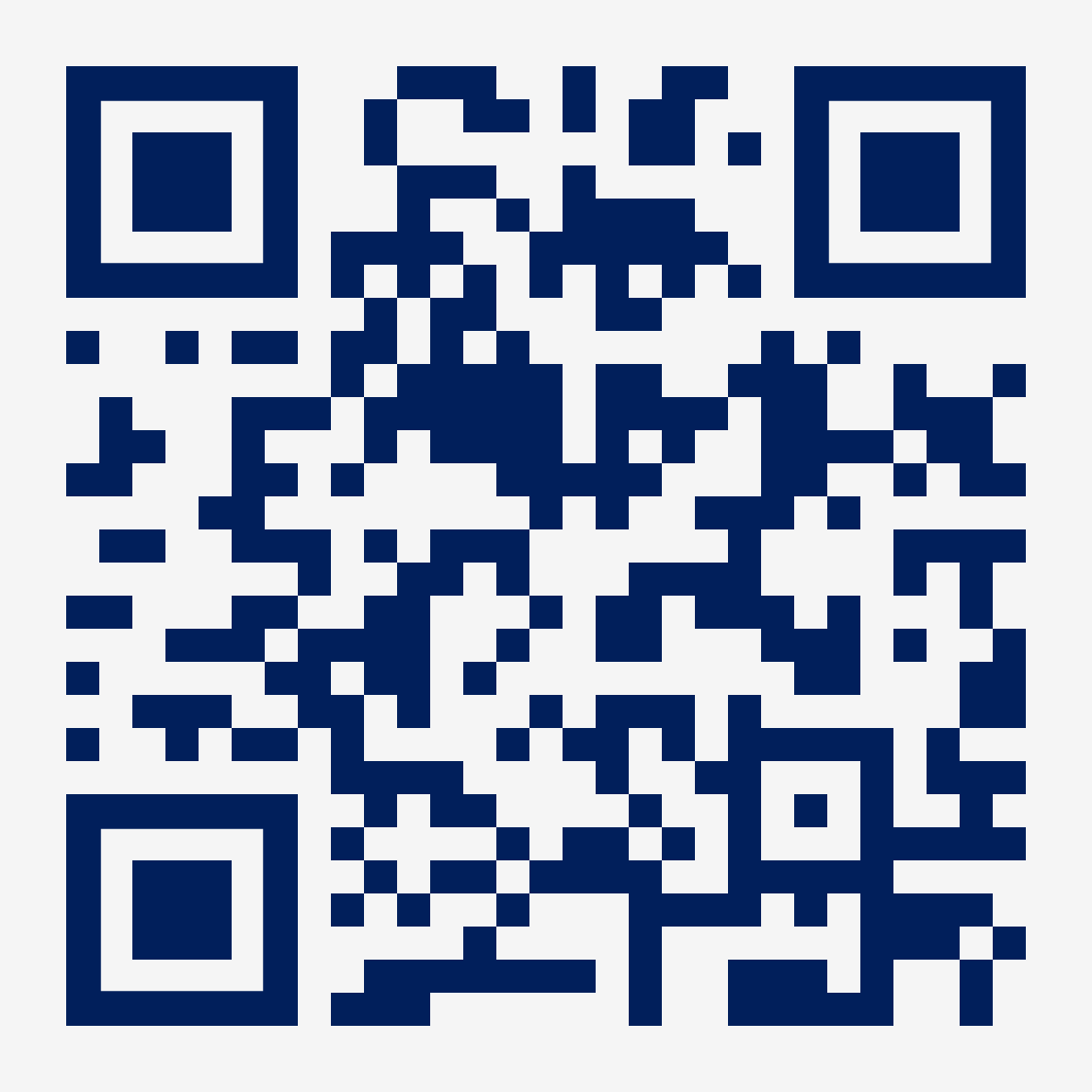 Confounding in Diff-in-Diff
“Only covariates that differ by treatment group and are associated with outcome trends are confounders in diff‑in‑diff.”
Time‑invariant covariates are confounders if they have time‑varying effects on the outcome
Time‑varying covariates are confounders if they have time‑varying effects on the outcome or evolve differently in treated and control groups.
Zeldow B, Hatfield LA. Confounding and regression adjustment in difference-in-differences studies. Health Services Research. 2021;56(5):932-941.
15
Block Exchangeable Correlation, Unconfounded
Just use the aggregated data!
16
Nested Exchangeable Correlation, Unconfounded
Individual-level analysis must correctly cluster SEs and is still slightly inefficient. Weird!
17
Block Exchangeable Correlation, Confounded
18
Block Exchangeable Correlation, Confounded
When time-invariant confounder is imbalanced at baseline, aggregation leads to efficiency loss
19
Nested Exchangeable Correlation, Confounded
20
Nested Exchangeable Correlation, Confounded
Individual-level CIs slightly under-cover, but are orders of magnitude more efficient unless you also adjust for state-level covariate means
NOTE: Without adjusting for cluster-level means, individual-level analysis answers an individual-level question. (not what we want!)
21
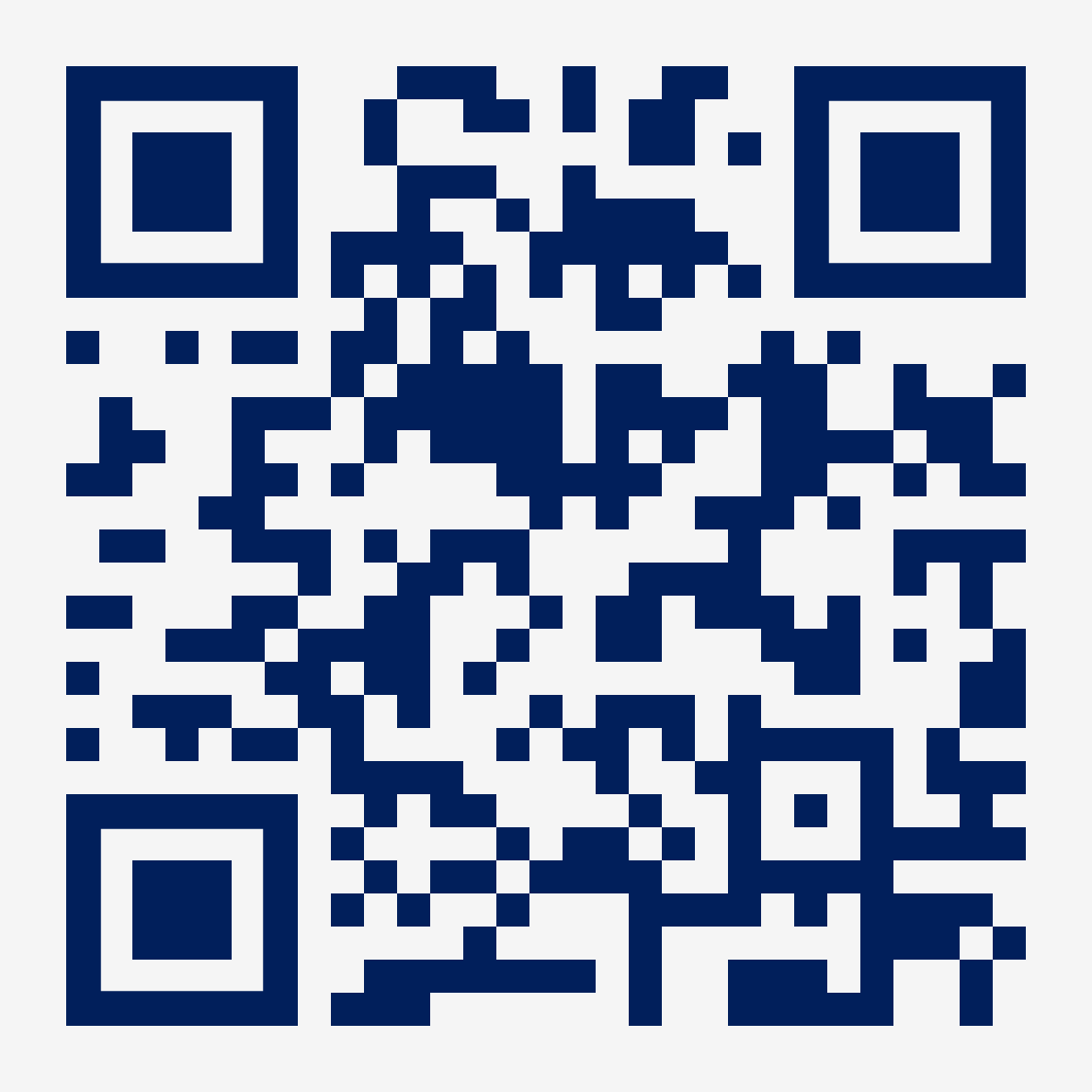 Takeaways
This is a question of design vs. analysis.
Individual-level data is very useful in the design stage of policy evaluation
Better sample identification, feature construction, outcome construction, etc.
In the analysis stage (with DiD), aggregate-level data is more ergonomic and usually yields CIs with nominal coverage.
Analyses using individual-level might struggle to achieve nominal coverage and can suffer when complex correlations are modeled wrong.
It’s hard to distinguish what’s an issue with aggregation and what’s an issue with model misspecification.
22
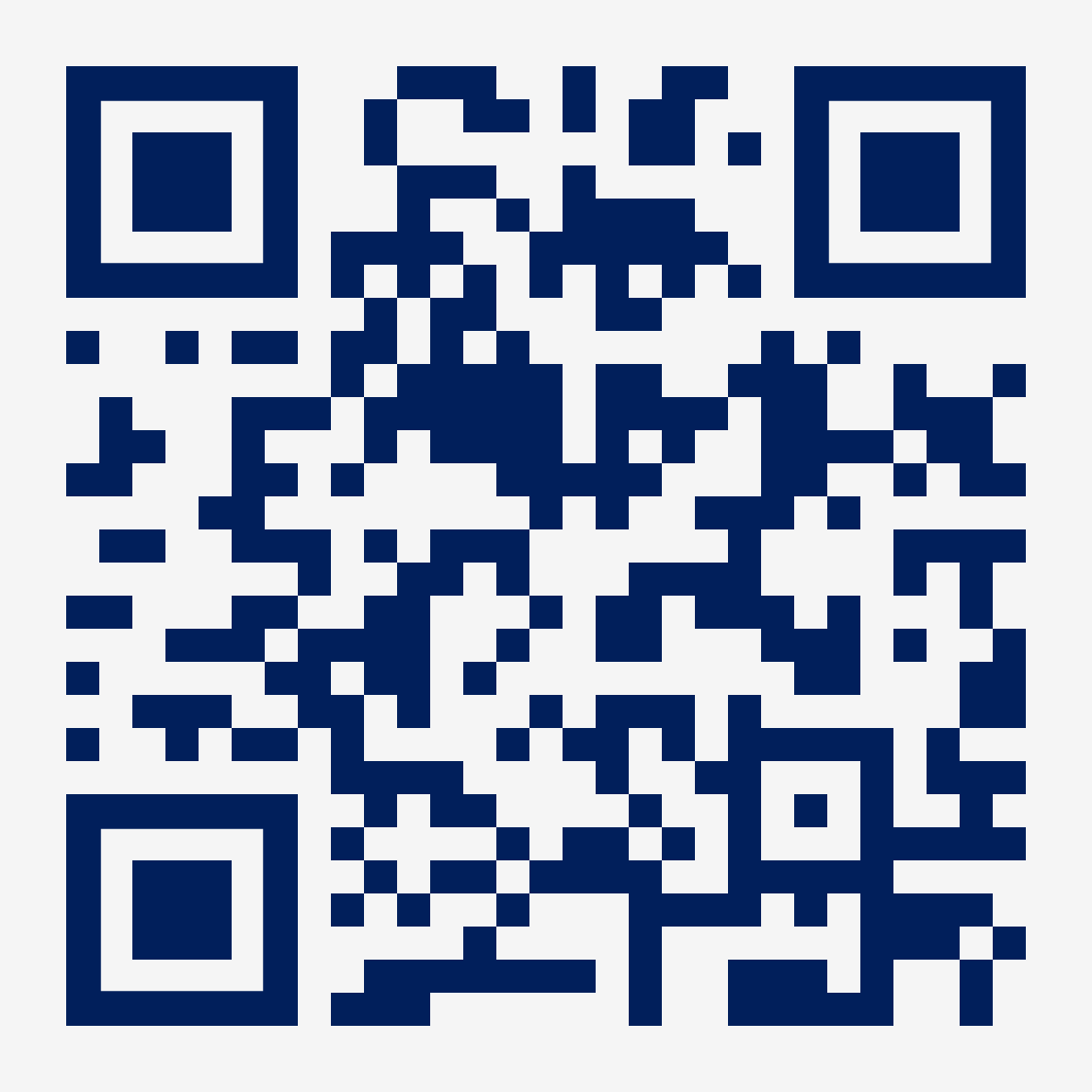 seewaldn@pennmedicine.upenn.edu

www.nickseewald.com